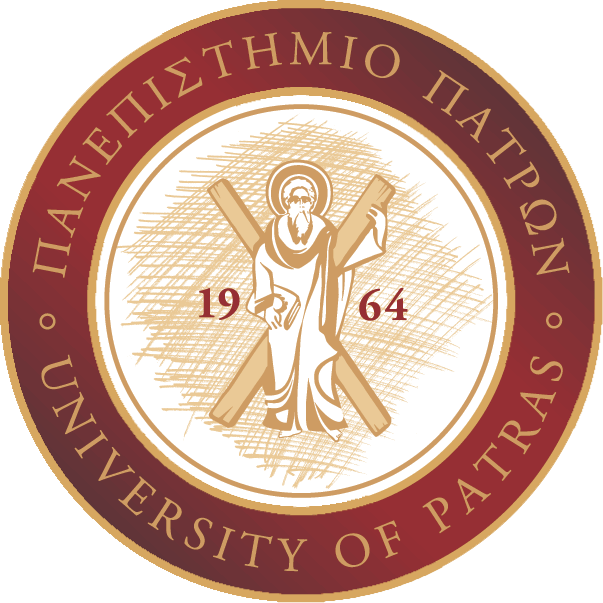 ΘΕΜΑ: ΡΕΤΡΟΪΟΙ- AIDS
Εργασία στο μάθημα της Μικροβιολογίας: Τμήμα Νοσηλευτικής

Εργασία των: Θεοδωρίδης Νίκος
                        Μερκούρη Ιωάννα
                        Νικοπούλου Ιωάννα
Επιβλέπων Καθηγητής: Χριστόπουλος Θεόδωρος
                                              
Πάτρα,2024
ΕΙΣΑΓΩΓΗ (1/3)
Ρετροϊός: πρόκειται για έναν ιό που χρησιμοποιεί το RNA ως γονιδιωματικό υλικό του. Πολλοί ρετροϊοί σχετίζονται με ασθένειες συμπεριλαμβανομένου του AIDS.

AIDS: πρόκειται για ένα σύνδρομο που αντιπροσωπεύει την πιο σοβαρή μορφή μόλυνσης με τον ρετροϊό HIV. 
Νόσος με:
 μακρά λανθάνουσα περίοδο
προοδευτική πορεία και
πιθανότητα προσβολής ΚΝΣ
ΕΙΣΑΓΩΓΗ (2/3)
HIV-1: 
Υψηλή: Τοξικότητα και μολυσματικότητα 
              Προέλευση: κοινός χιμπατζής 
            παγκόσμια επικράτηση 


  HIV-2: 
Πιο χαμηλή: Τοξικότητα και μολυσματικότητα 
        Προέλευση: Sooty Mangabey 
     Επικράτηση κυρίως Δυτική Αφρική
Δύο είδη:
ΕΙΣΑΓΩΓΗ (3/3)
SOOTY MANGABEY
ΚΟΙΝΟΣ ΠΙΘΙΚΟΣ
ΔΟΜΗ
Είναι σχεδόν σφαιρικός.
Γενετικό υλικό: είναι το RNA.
Διαθέτει κωνικό καψίδιο: με 2000 αντίγραφα της ιικής πρωτεΐνης P24. 

Μέσα βρίσκονται το RNA και το ένζυμο αντίστροφη μεταγραφάση που καταλύει τη μετατροπή του RNA σε DNA.
Περιβάλλεται από έλυτρο, λιποπρωτεϊνικής σύστασης: 

Δυο στρώματα φωσφολιπιδίων
        και γλυκοπρωτεϊνες
ΒΙΟΛΟΓΙΑ (1/2)
Είναι ένας σημαντικός Τ- κυτταρικός λεμφοτρόπος ρετροϊός. 
Το γονιδίωμα του είναι το πιο περίπλοκο των γνωστών ρετροϊών.
Ανήκει στην υποομάδα βραδέων ιών της οικογένειας των RNA ιών

Προσβάλει και καταστρέφει βοηθητικά  CD4+ Τ- λεμφοκύτταρα 



Μπορεί να προσβάλει και άλλα κύτταρα:
«βραδείες» λοιμώξεις με μακρά περίοδο επώασης
HIV:
την ανεπάρκεια της κυτταρικής ανόσιας και την αύξηση της συχνότητας των ευκαιριακών λοιμώξεων
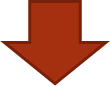 Μακροφάγα, μονοκύτταρα, μικρογλοιακά που έχουν στην επιφάνεια τους πρωτεΐνες  CD4+
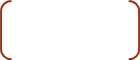 ΒΙΟΛΟΓΙΑ (2/2)
ΓΕΝΙΚΑ:
Όλες οι δομικές και ρυθμιστικές πρωτεΐνες μεταγράφονται και μεταφράζονται.

Σε ένα ενεργά μολυσμένο κύτταρο ο κύκλος ζωής διαρκεί:    
. 
Ορισμένα κύτταρα μπορεί να μολυνθούν λανθάνοντα:      HIV δυνητικά υπάρχει σε αυτά για χρόνια χωρίς να παράγει νέα σωματίδια ιού.


Ο κύκλος αναπαραγωγής του HIV μπορεί να χωριστεί σε επτά στάδια
1 ή 2 ημέρες
τα κύτταρα μπορεί να ενεργοποιηθούν και να αρχίσουν να δημιουργούν ιούς.
ΑΝΑΠΑΡΑΓΩΓΗ (1/3)
καψίδιο και γονιδίωμα
ενδοκυττάρωση
ΑΝΑΠΑΡΑΓΩΓΗ (2/3)
ΑΝΑΠΑΡΑΓΩΓΗ (2/3)
6.Στάδιο συναρμολόγησης: νέες πρωτεΐνες HIV και RNA αποστέλλονται στην άκρη του κυττάρου CD4 και γίνονται ανώριμοι HIV. 

7. Στάδιο εκκόλαψης:  
Οι πρωτεΐνες, μαζί με το ιικό γονιδίωμα, συναθροίζονται σε ένα νέο ιοσωμάτιο, το οποίο εκφύεται από το κύτταρο ξενιστή και ωριμάζει
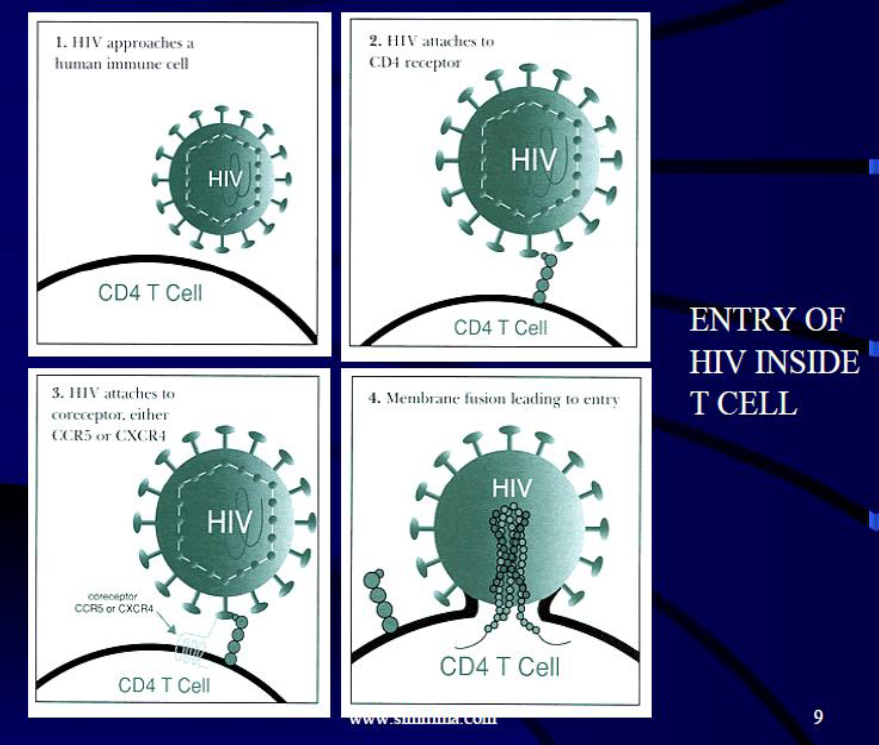 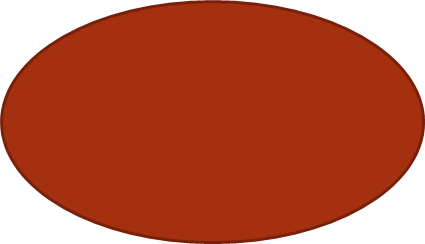 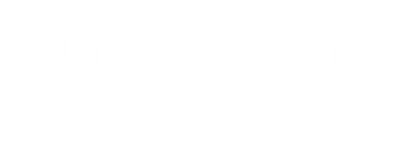 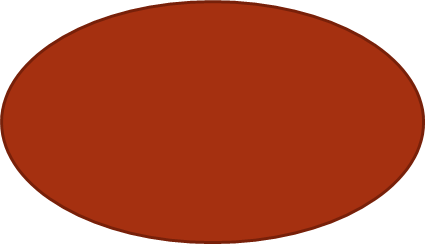 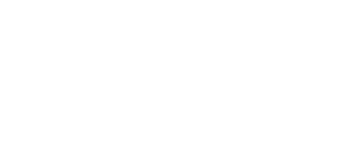 ΜΕΤΑΔΟΣΗ (1/3)
Ακολουθεί το πρότυπο μετάδοσης της ηπατίτιδας Β με τη διαφορά ότι ο ιός HIV μεταδίδεται δυσκολότερα!
Συγκεκριμένα: 
Σεξουαλική επαφή       χωρίς προφύλαξη
Κοινή χρήση αιχμηρών αντικειμένων:

επιμολυσμένες βελόνες 
μετάγγιση αίματος 
ενδοφλέβια χορήγηση ναρκωτικών  

Μεταμόσχευση οργάνων                                                                                   
Προγεννητική μετάδοση:           πλακούντα
                                                        θηλασμού
ΜΕΤΑΔΟΣΗ (2/3)
Πάσχοντες από ΣΜΝ με ελκτικές βλάβες και οι μη περιτομηθέντες άνδρες διατρέχουν μεγαλύτερο κίνδυνο να μεταδώσουν ή να μολυνθούν από τον ιό. 


Πάρα τη συνολική μείωση του αριθμού των νέων μολύνσεων ο συνολικός αριθμός των ανθρώπων που ζουν με τον HIV σε παγκόσμιο επίπεδο συνεχίζει να αυξάνεται.
ΜΕΤΑΔΟΣΗ (3/3)
ΔΕΝ ΜΕΤΑΔΙΔΕΤΑΙ!
Σιελογόνους αδένες

ιδρωτοποιούς αδένες,

 δακρυϊκούς αδένες

Νερό
Κοινωνική επαφή: 
χειραψία     αγκαλιά      φιλί

Κουνουπιών ή άλλων εντομών
 
Κοινή χρήση οικιακών συσκευών 

Αερογενή μετάδοση
ΔΙΑΓΝΩΣΗ (1/2)
Υπάρχουν τρεις τύποι τεστ που χρησιμοποιούνται για τη διάγνωση της λοίμωξης HIV:
1. Τεστ νουκλεϊκού οξέος/ PCR: 
πρόκειται για μια ευαίσθητη και ειδική τεχνική που χρησιμοποιείται για την  ανίχνευση του DNA του ιού AIDS μολυσμένων κυττάρων.
 Μπορεί επίσης να προσδιοριστεί η ιική ποσότητα του ιού στο πλάσμα.
2. Τεστ αντιγόνων και αντισωμάτων:
Αναζητά συγκεκριμένες πρωτεΐνες (p24) και μόρια που παράγονται παρουσία του HIV. 
Πρόκειται συνήθως για εξέταση αίματος που πραγματοποιειται: 
    με πλήρη αιμοληψία       ή           rapid test με τρύπημα στο δάκτυλο.
ΔΙΑΓΝΩΣΗ (2/2)
3. Τεστ αντισωμάτων:
Αναζητά συγκεκριμένες πρωτεΐνες (p24) που παράγονται παρουσία του HIV
Υπάρχει η χρονική περίοδος «παράθυρο» στο αρχικό στάδιο της λοίμωξης (1 μήνας) : 

το αίμα του προσκληθέντος περιέχει ιούς χωρίς ανιχνεύσιμα αντίγονα.
ΔΗΛΑΔΗ:
 Η συγκέντρωση αντισωμάτων είναι χαμηλή.
Ο κλινικός ιατρός παρατηρεί την συμπτωματολογία του ασθενούς και μελετά το ιστορικό του.
ΠΑΘΟΛΟΓΙΑ ΤΗΣ ΝΟΣΟΥ (1/4)
Μέση φάση: 
Ανάπτυξη και εκτέλεση διαγνωστικών δοκιμών
Λεπτομερής περιγραφή της κλινικής παθολογίας: 
     σε ιστούς       όργανα        νόσο     		     θνησιμότητα
Η μόλυνση εμφανίζεται σε μικρότερο βαθμό σε πολλούς ιστούς (νεφρικά σωληνάρια, αστροκύτταρα, καρδιακός μυς, εντεροκύτταρα, ενδοθηλιακά κύτταρα) 
Έρευνα για την παθογένεια της νόσου
Πρώιμη φάση:
 Αναγνώριση και χαρακτηρισμός του μολυσματικού παράγοντα

Υπάρχει μαζική συστηματική λεμφοδικτυωτή λοίμωξη  στο βλεννογόνο του εντέρου    
     
    Δεν ανακτά ποτέ τον λεμφικό    πληθυσμό 

Αξιολόγηση διαγνωστικών εξετάσεων για τη μόλυνση
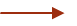 ΠΑΘΟΛΟΓΙΑ ΤΗΣ ΝΟΣΟΥ (2/4)
Τελευταία φάση:
Παρακολούθηση, μέσω αυτοψίας, ανεπιθύμητων ενεργειών θεραπειών
Παθολογική μελέτη πιθανών πηγών μόλυνσης στη φύση και πώς μεταδίδονται στον άνθρωπο
Πληθυσμιακή επιτήρηση για μόλυνση, σε ζωντανούς και νεκρούς
Οι παθολόγοι συμβάλουν στην περίθαλψη των ασθενών με τη διάγνωση των εκδηλώσεων των ασθενειών του HIV, μέσω υποψίας και με τη χρήση ανοσοϊστοχημείας HIV.

Παροχή συμβουλών σε θέματα υγείας και ασφάλειας σχετικά με τη θεραπεία ασθενών με τη νόσο ανεξαρτήτως ηλικίας
ΠΑΘΟΛΟΓΙΑ ΤΗΣ ΝΟΣΟΥ (3/4)
Οι πιο χαρακτηριστικές εκδηλώσεις του HIV είναι:
η πνευμονία 
το σάρκωμα 
Με κάποια συχνότητα οι ιικές λοιμώξεις: 
έρπης, έρπης ζωστήρας 
στοματίτιδα,
 κρυπτοκοκκική μηνιγγίτιδα
Εμφανίζουν σοβαρά νευρολογικά ευρήματα:
 νευροπάθεια 
άνοια
ΠΑΘΟΛΟΓΙΑ ΤΗΣ ΝΟΣΟΥ (4/4)
Κοινή Συμπτωματολογία:
Εφίδρωση
Ρίγη
Πυρετός
Χρόνια διάρροια
Διογκωμένοι λεμφαδένες
Λευκά στίγματα στη γλώσσα
Συνεχής κόπωση
Αδυναμία
Απώλεια βάρους
Εξανθήματα
Σύγχυση ή δυσκολία συγκέντρωσης
Πονοκέφαλος
Μυϊκοί πόνοι
Πόνος στις αρθρώσεις
Πονόλαιμος και πληγές στο στόμα
Βήχας
Δερματικές παθήσεις που δύσκολα θεραπεύονται
Βραχυπρόθεσμη απώλεια μνήμης
Μύκητας Candida
ΘΕΡΑΠΕΙΑ (1/2)
Στόχος:
 Η αποκατάσταση της ανοσολογικής λειτουργείας             


Η ελάττωση ιικού φορτιού                 μείωση μετάδοσης
ελάττωση της συχνότητας ευκαιριακών λοιμώξεων και ορισμένων κακοηθειών
Κανένα φαρμακευτικό σχήμα δεν επιφέρει ίαση: Μπορεί να επιτευχθεί όμως μακροχρόνια καταστολή.
ΘΕΡΑΠΕΙΑ (1/2)
Έγκαιρη χορήγηση αντιρετροϊκών φαρμάκων υψηλής δραστικότητας  και συστηματική λήψη θεραπείας:
επιβράδυνση της εξέλιξης του νοσήματος
μείωση θνησιμότητας σε μεγάλο βαθμό


Περιλαμβάνει 3 φάρμακα σε δύο σχήματα :
Πρώτο σχήμα: 2 νουκλεοσιδικοί αναστολείς αντίστροφης μεταγραφάσης με έναν αναστολέα πρωτεάσης 
Δεύτερο σχήμα: 2 νουκλεοσιδικοί αναστολείς αντίστροφης μεταγραφάσης με έναν μη νουκλεοσιδικό αναστολέα της αντίστροφης μεταγραφάσης.
Το φορτίο του ιού θα πέσει απότομα σε κλινικά μη ανιχνεύσιμα επίπεδα.
Υψηλή δραστικότητα
ΠΡΟΦΥΛΑΞΗ (1/2)
Δεν υπάρχει αποτελεσματικό προφυλακτικό εμβόλιο έναντι του HIV!!
Προφύλαξη πριν την έκθεση:
 Χρήση προφυλακτικού κατά την σεξουαλική επαφή 
Χρήση βελονών μιας χρήσεως 
Χρήση ειδικού εξοπλισμού για τους επαγγελματίες υγεία που έρχονται σε άμεση επαφή με οροθετικούς ασθενείς.
Συχνές εργαστηριακές εξετάσεις στην υποψία 
Χορήγηση αντιρετροϊκών φαρμάκων         στις έγκυες  οροθετικές μητέρες
ΠΡΟΦΥΛΑΞΗ (2/2)
Προφύλαξη μετά την έκθεση: 
Άμεση επικοινωνία με το ιατρονοσηλευτικό προσωπικό σε κάθε εφημερεύον δημόσιο νοσοκομείο
Λήψη σωστού ιστορικού από τον κλινικό ιατρό
Χορήγηση αντιρετροϊκής θεραπείας (PEP ) εντός 48-72 ωρών μετά την έκθεση σε μολυσματικές βελόνες και μολυσματικές γενετικές εκκρίσεις. 
  Οι κατευθυντήριες οδηγίες προτείνουν τη χορήγηση τριών φαρμάκων από του στόματος
Άμεσο πλύσιμο της περιοχής με σαπούνι και νερό, με ήπιες κινήσεις, προκειμένου να αποφευχθεί περαιτέρω τραυματισμός των ιστών και των βλεννογόνων.
Ευχαριστούμε για την προσοχή σας!!!